Graphs
CS3240, L. grewe
1
Goals
Define the following terms related to graphs:
	Directed graph		Complete graph
	Undirected graph	Weighted graph
	Vertex			Adjacency matrix
	Edge			Adjacency list
	Path
Implement a graph using an adjacency matrix to represent the edges
2
Goals
Explain the difference between a depth-first and a breadth-first search and implement these searching strategies using stacks and queues for auxiliary storage
Implement a shortest-path operation, using a priority queue to access the edge with the minimum weight
Describe a set at the logical level and implement a set both explicitly and implicitly
3
Graphs
Graph
A data structure that consists of a set of models and a set of edges that relate the nodes to each other
Vertex
A node in a graph
Edge (arc) 
A pair of vertices representing a connection between two nodes in a graph
Undirected graph
A graph in which the edges have no direction
Directed graph (digraph) 
A graph in which each edge is directed from one vertex to another (or the same) vertex
4
Graphs
Formally a graph G is defined as follows
	G = (V,E)
where
	V(G) is a finite, nonempty set of vertices
	E(G) is a set of edges (written as pairs of vertices)
5
Graphs
Vertex
Undirected
Graphs
have no
arrows 
on the
edges
Edge or arc
6
Graphs
Directed edge
7
Graphs
What
other
structure
is this
?
8
Graphs
Adjacent vertices
Two vertices in a graph that are connected by an edge
Path
A sequence of vertices that connects two nodes in a graph
Complete graph
A graph in which every vertex is directly connected to every other vertex
Weighted graph
A graph in which each edge carries a value
9
Graphs
How many edges in
a directed graph with 
N vertices?
How many edges in an
undirected graph with
N vertices?
10
Graphs
Weight
11
Graph Algorithms
Depth-first search  algorithm
Visit all the nodes in a branch to its deepest point before moving up
 
Breadth-first search algorithm
Visit all the nodes on one level before going to the next level
 
Single-source shortest-path algorithm
An algorithm that displays the shortest path from a designated starting node to every other node in the graph
12
Graphs
Operations: The usual suspects
	IsFull
	IsEmpty
	Initialize
Insert requires two operations
	Add vertex
	Add Edge
Others?  Let's see.
13
Graphs
DepthFirstSearch
Set found to false
stack.Push(startVertex)
do
	stack.Pop(vertex)
	if vertex = endVertex
		Write final vertex
		Set found to true
	else	
		Write this vertex
		Push all adjacent vertices onto stack
while !stack.IsEmpty() AND !found
if (!found)
	Write "Path does not exist"
14
Graphs
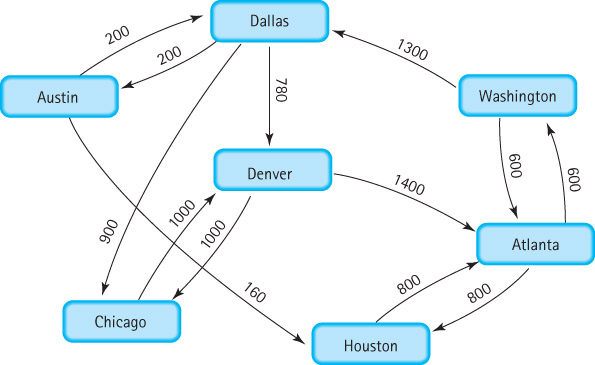 Try depth first search from Austin
15
Graphs
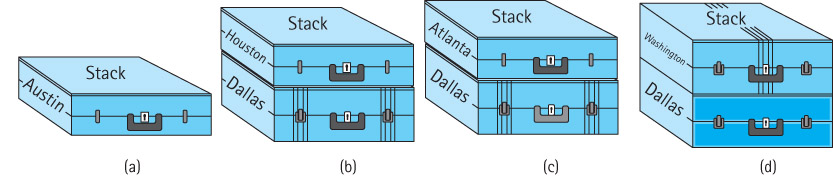 Do you see a problem?  Do you have a solution?
16
Graphs
We need to "mark" a vertex as visited
	ClearMarks
	MarkVertex(VertexType, vertex)
	Boolean IsMarked(VertexType, vertex)
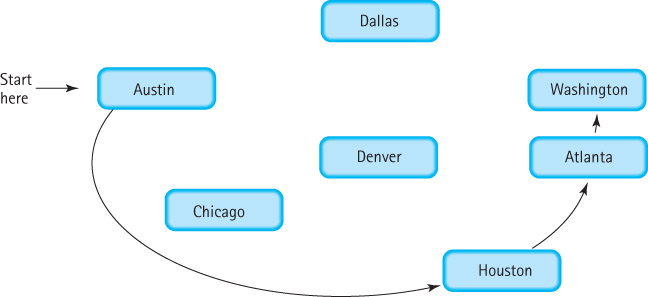 17
Graphs
BreadthFirstSearch
Set found to false
queue.Enqueue(startVertex)
do
	queue.Dequeue(vertex)
	if vertex = endVertex
		Write final vertex
		Set found to true
	else	
		if (vertex is not marked)
			Mark vertex
			Write vertex
			Get a queue of outgoing vertices from vertex
			while (vertexQ is not empty)
				vertexQ.Dequeue(Item)
				if (item is not marked)
					queue.Enqueue(item)
while queue IsEmpty() AND !found
if (!found)
	Write "Path does not exist"
18
Graphs
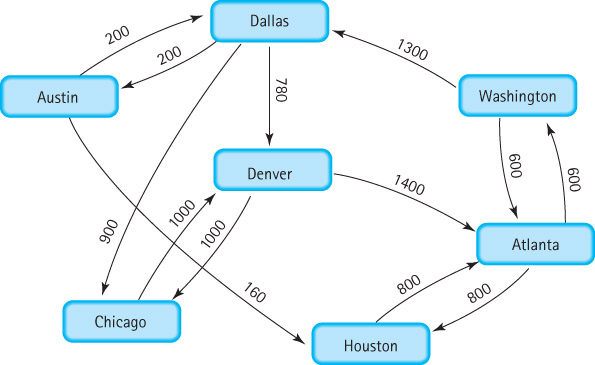 Try depth breadth search from Austin
19
Graphs
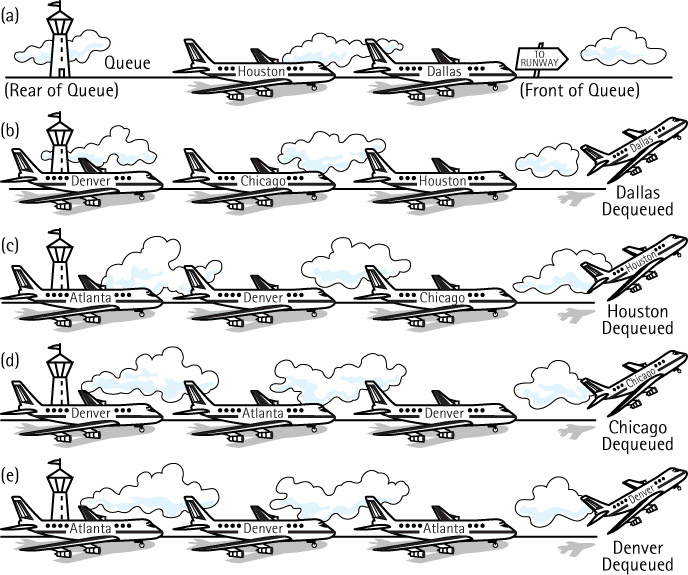 DFS uses a stack; BFS uses a queue
20
Graphs
BFS result
21
Graphs
What other operation does the Graph ADT need?
22
Array-Based Implementation
Adjacency Matrix
For a graph with N nodes, an N by N table that shows the existence (and weights) of all edges in the graph
Mapping Array
An array that maps vertex names into array indexes
Marking
Associate a Boolean variable with each vertex: true if visited, false if not yet visited
23
Adjacency Matrix for Flight Connections
Where could marking variable be kept?
24
Linked Implementation
Adjacency List
A linked list that identifies all the vertices to which a particular vertex is connected; each vertex has its own adjacency list
25
Adjacency List Representation of Graphs
Where
could
a
marking
variable
go
?
26